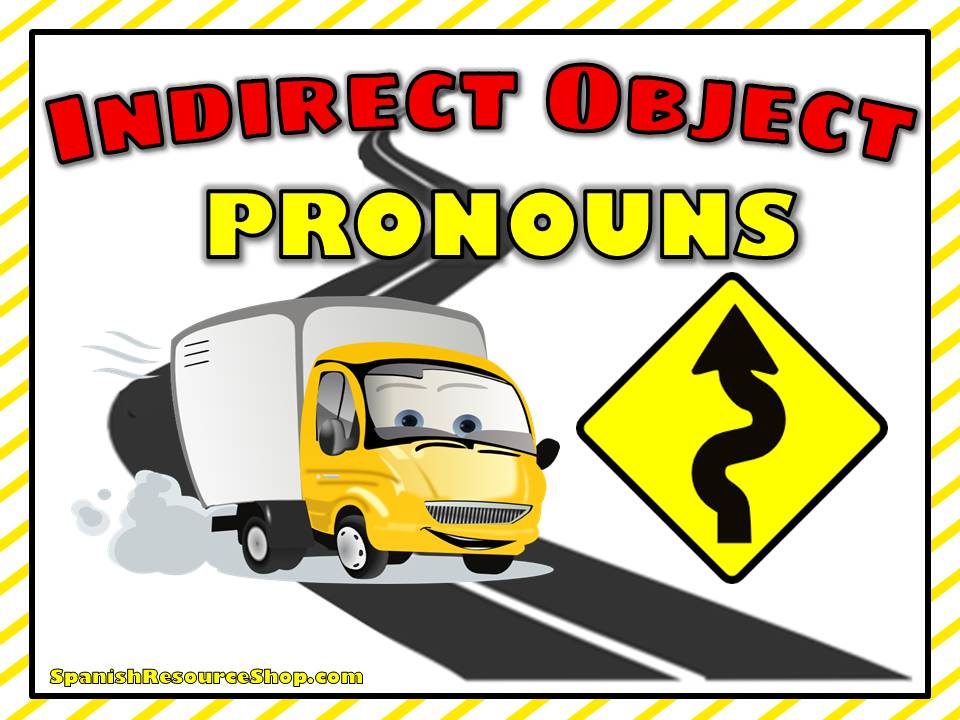 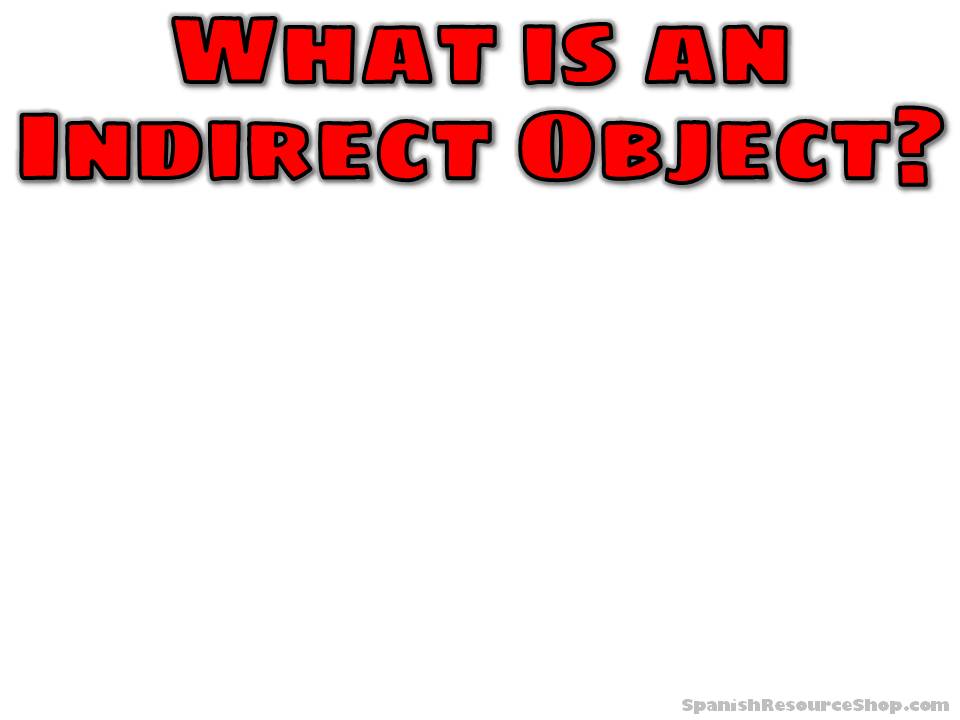 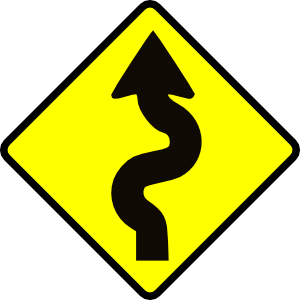 INDIRECTLY 
receives the action of the verb
Mamá compra el helado para Ana.
el helado
Buy WHAT?
Ice-cream directly receives the action
Ana indirectly receives the action because she gets the ice-cream
For WHOM?
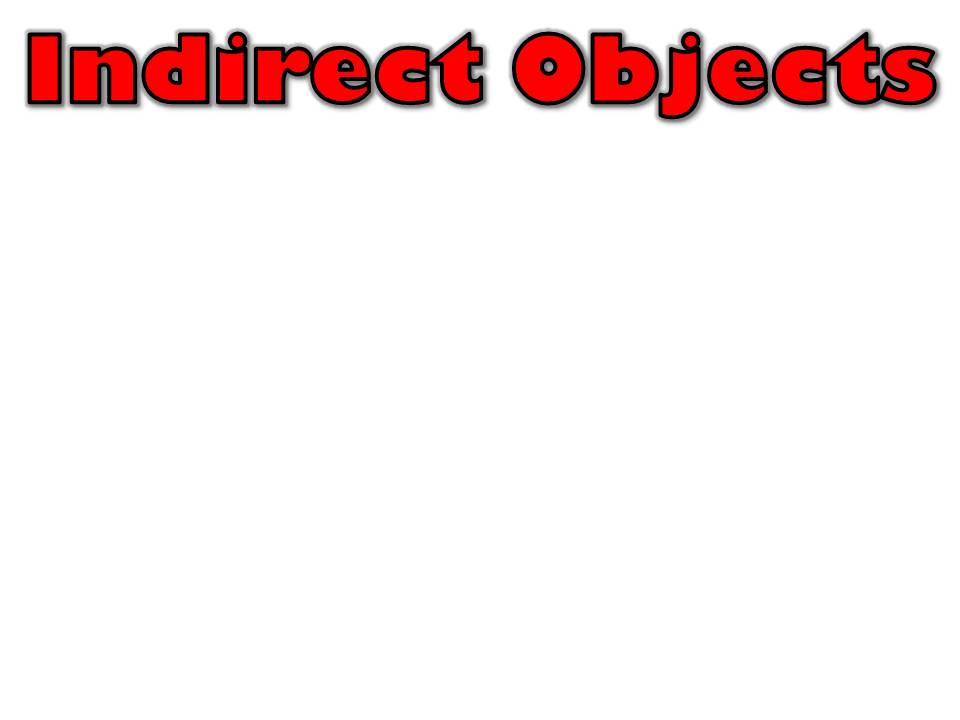 To WHOM?
For WHOM?
Answer the questions:
Ellos traen los libros para nosotros.
US!
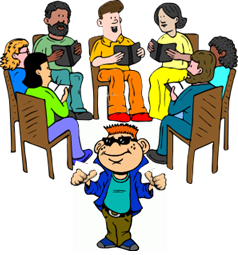 For WHOM?
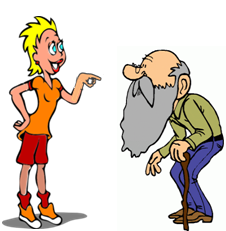 Yo escribo la nota para usted.
YOU!
For WHOM?
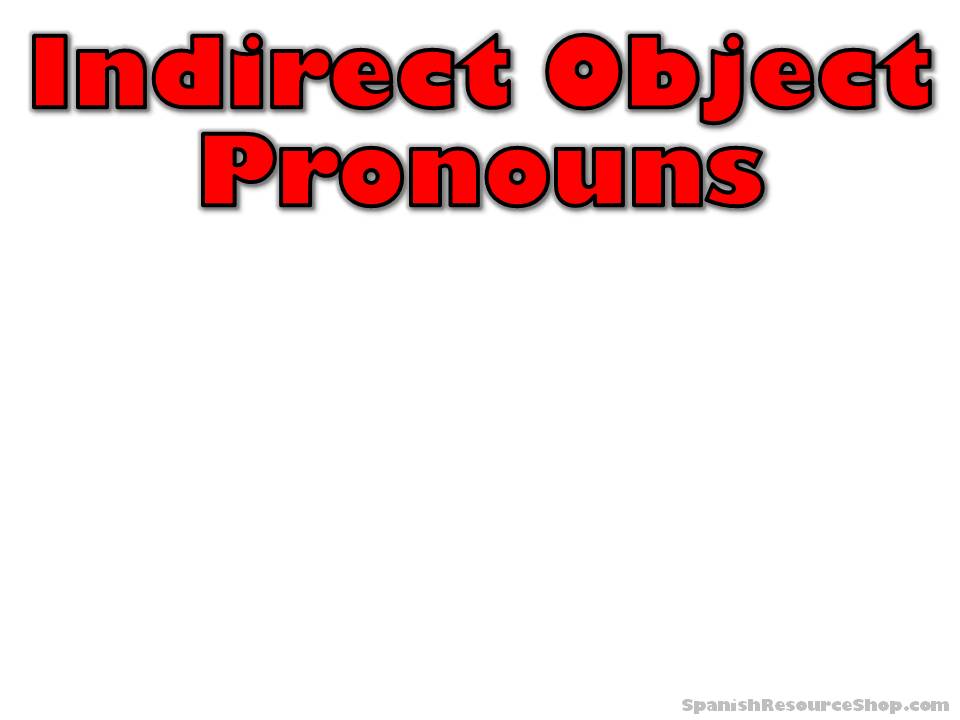 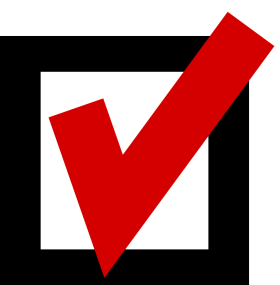 Replace indirect objects
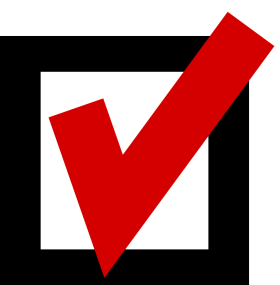 Agree with indirect objects
Cocinamos la cena para ustedes.
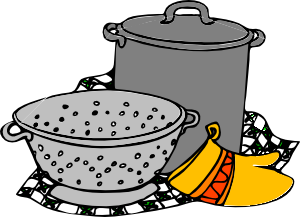 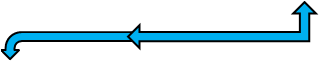 Les cocinamos la cena.
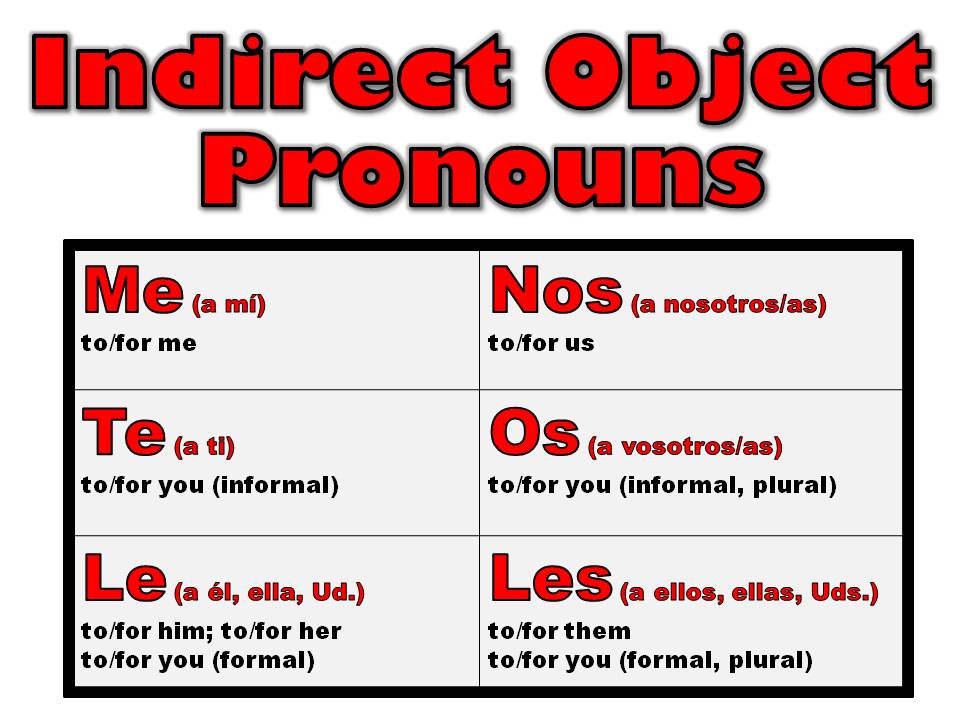 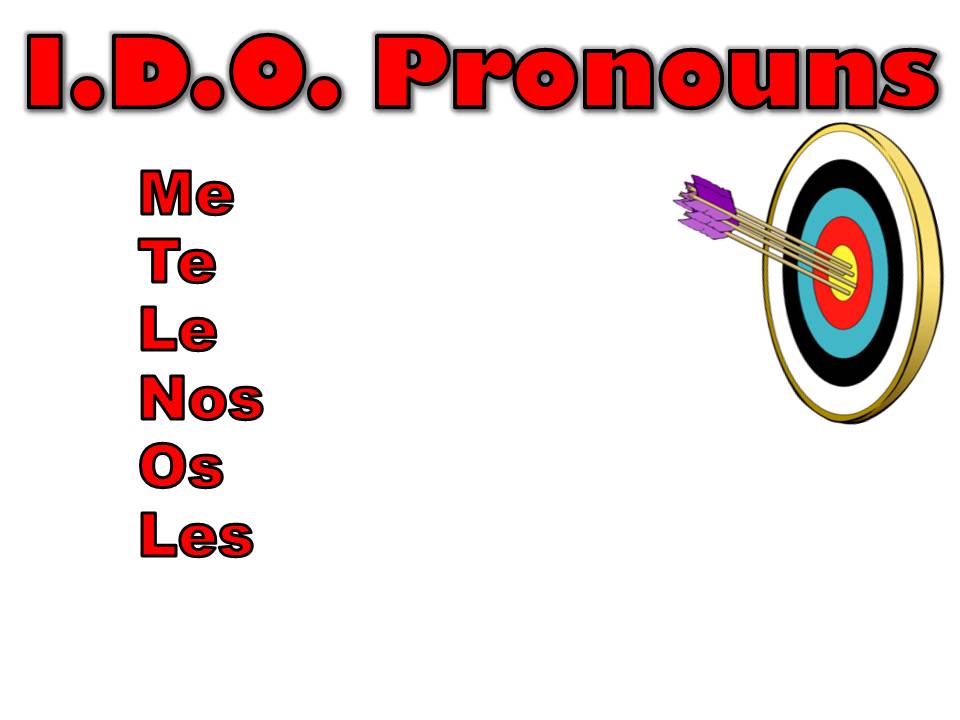 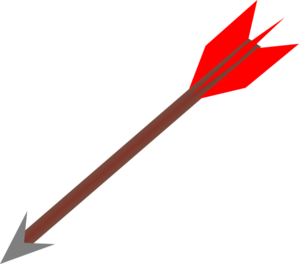 (A mí)
(A ti)
(A él, ella, Ud.)
(A nosotros/as)
(A vosotros/as)
(A ellos, ellas, Uds.)
*
used for emphasis or clarity (3rd person)
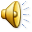 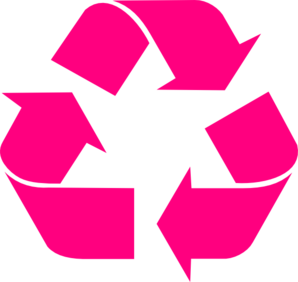 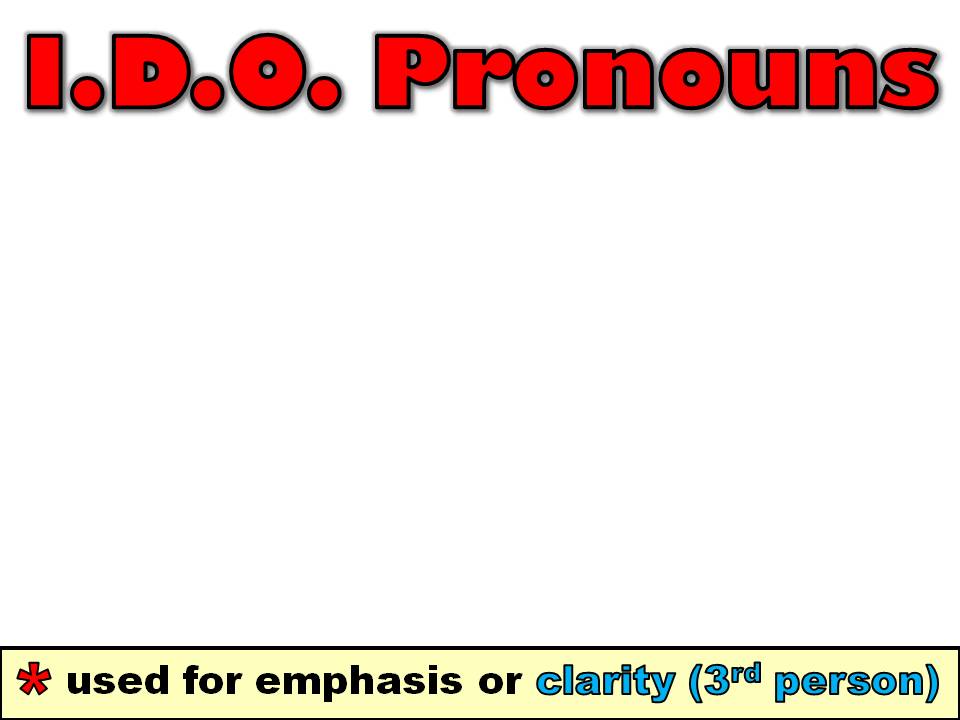 a ti
a él
a él
a ella
a nosotros
a ellos
Laura me da el libro a mí.
Yo te escribo a ti.
Tú le compras el viaje a él.
Le digo la información a él.
Les servimos la comida a ellos.
Paco nos explica el problema a nosotros.
a usted
a mí
a mí
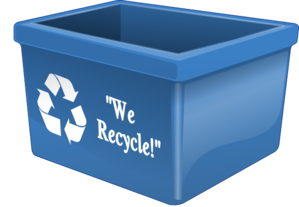 a ti
a él
a tí
a ella
a usted
a ella
a usted
a ellas
a ustedes
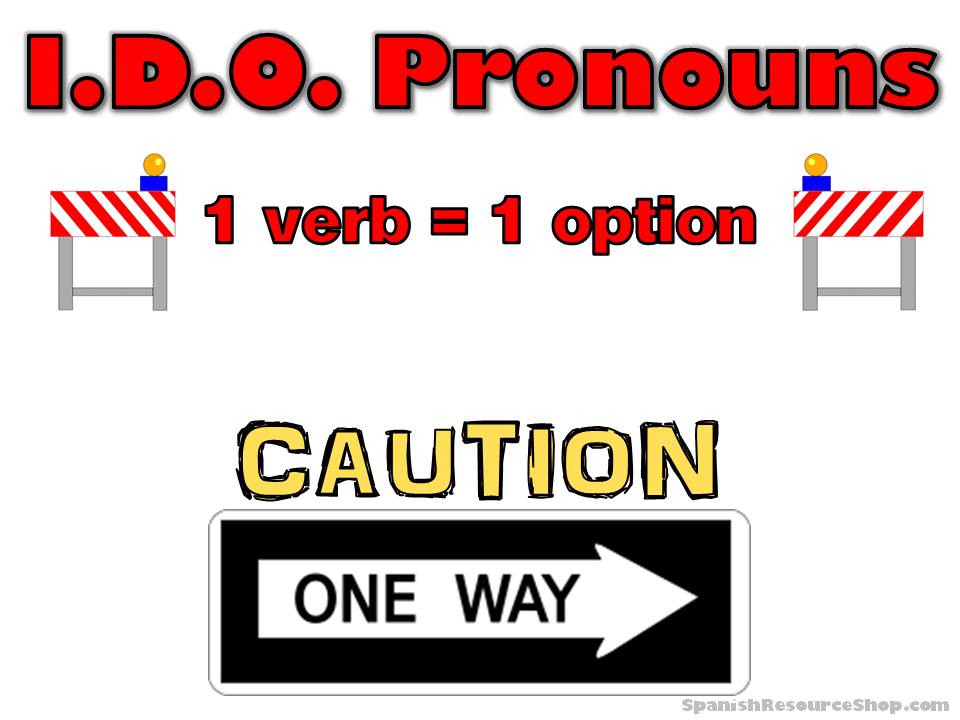 BEFORE the conjugated verb!
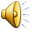 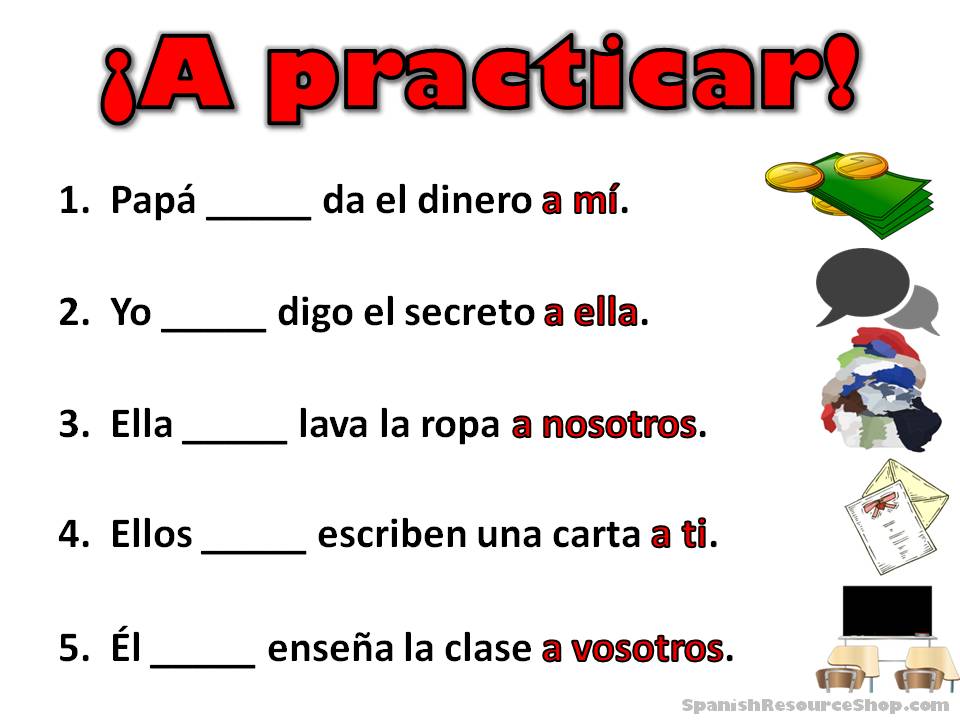 me
le
nos
te
os
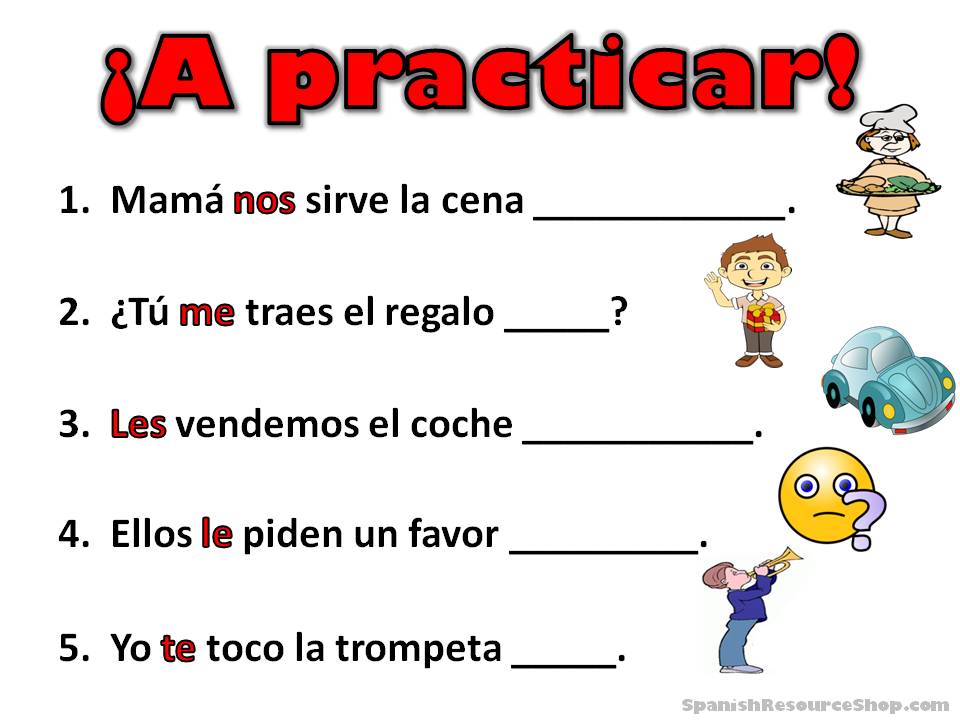 a nosotros
a mí
a ellos(as)
a ustedes
a él
a ella
a usted
a ti
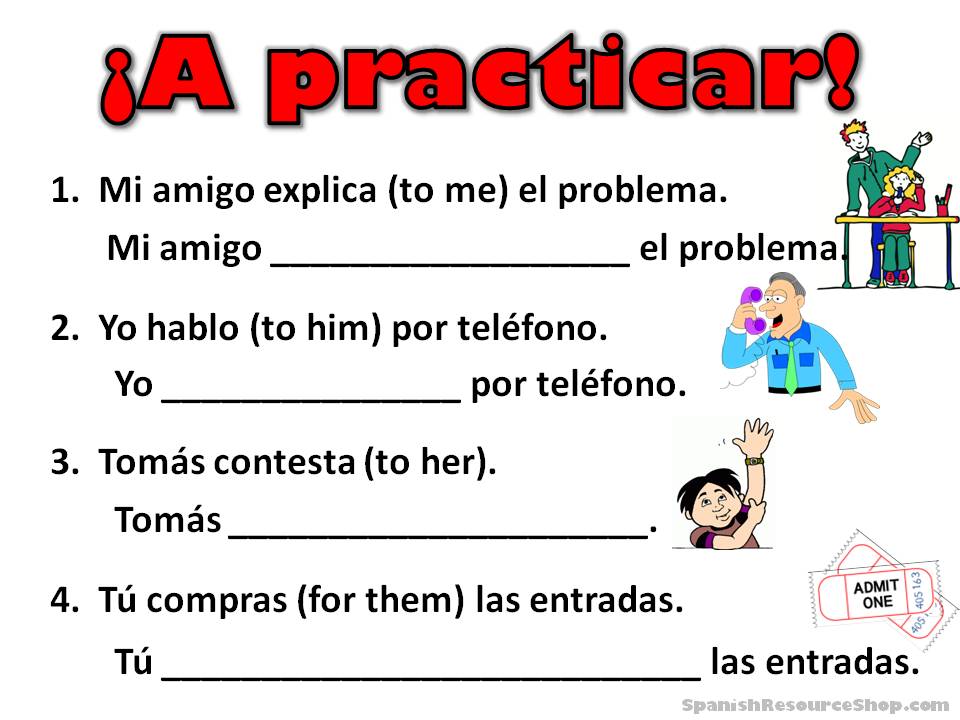 me explica a mí
le hablo a él
le contesta a ella
les compras a ellos(as)
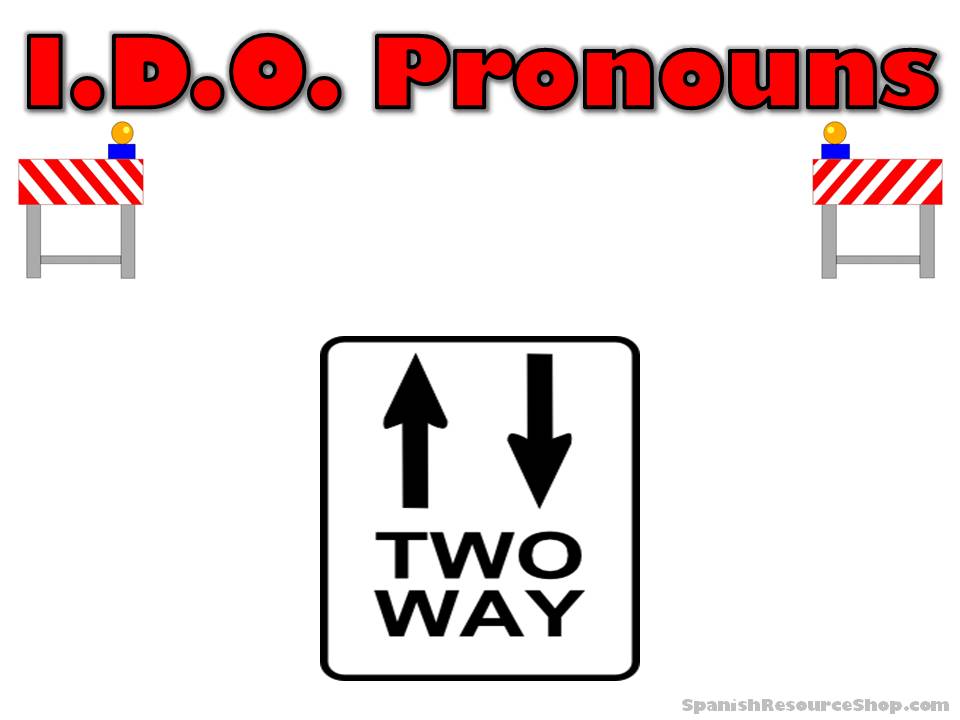 2 verbs = 2 options
BEFORE the conjugated verb!
AFTER the  infinitive verb or present participle!
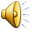 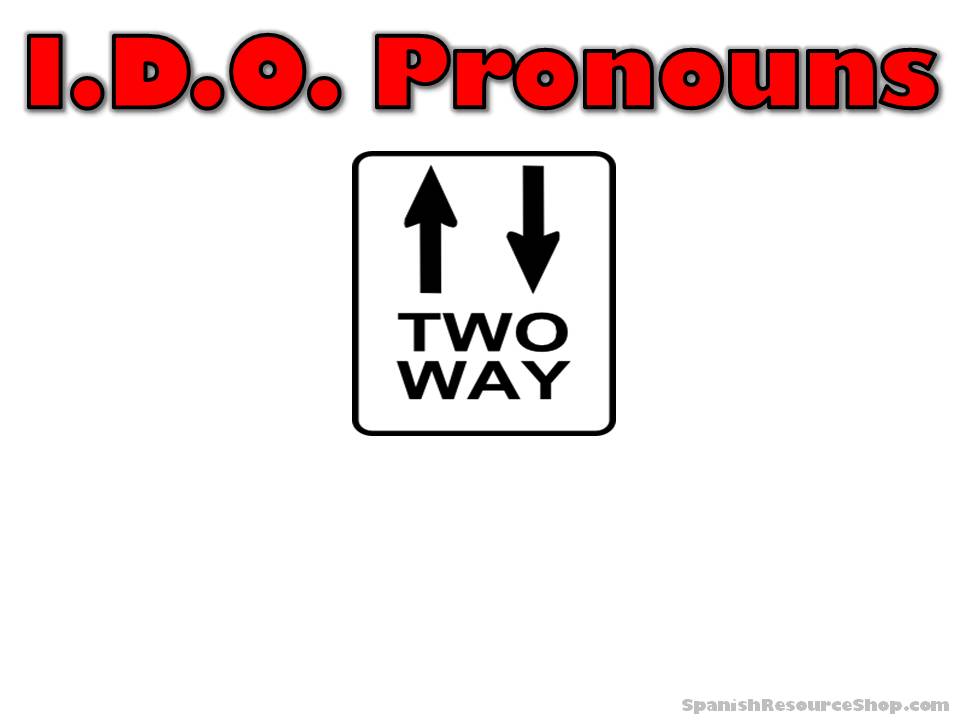 AFTER the infinitive verb or present participle!
BEFORE the conjugated verb!
Yo quiero hablar (a ti).
Yo te quiero hablar.
Yo quiero hablarte.
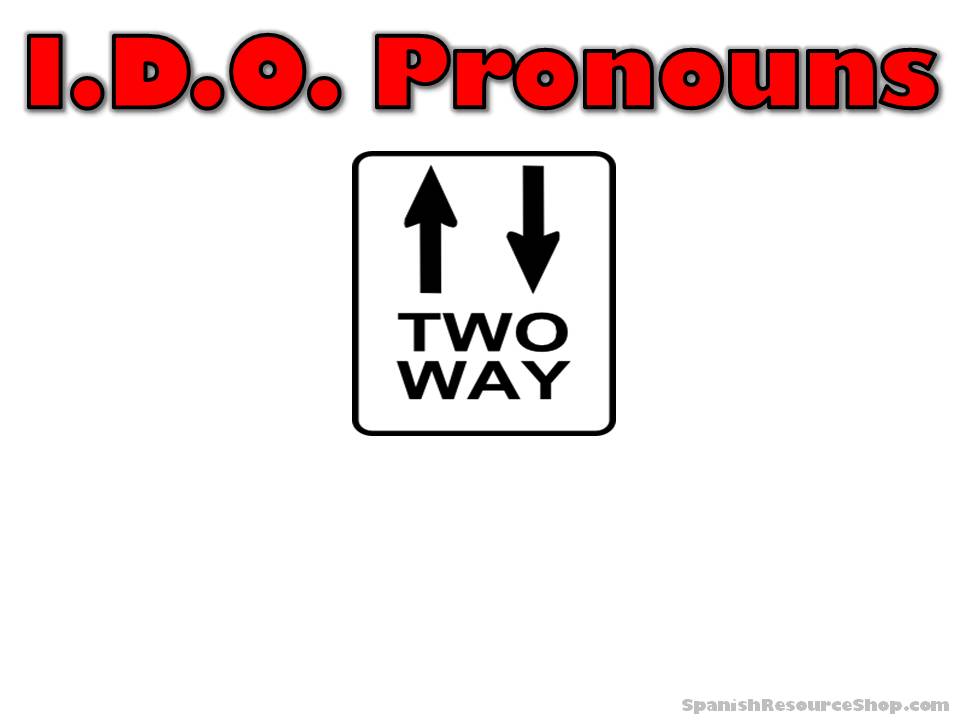 AFTER the infinitive verb or present participle!
BEFORE the conjugated verb!
Yo estoy hablando (a ti).
Yo te estoy hablando.
Yo estoy hablándote.
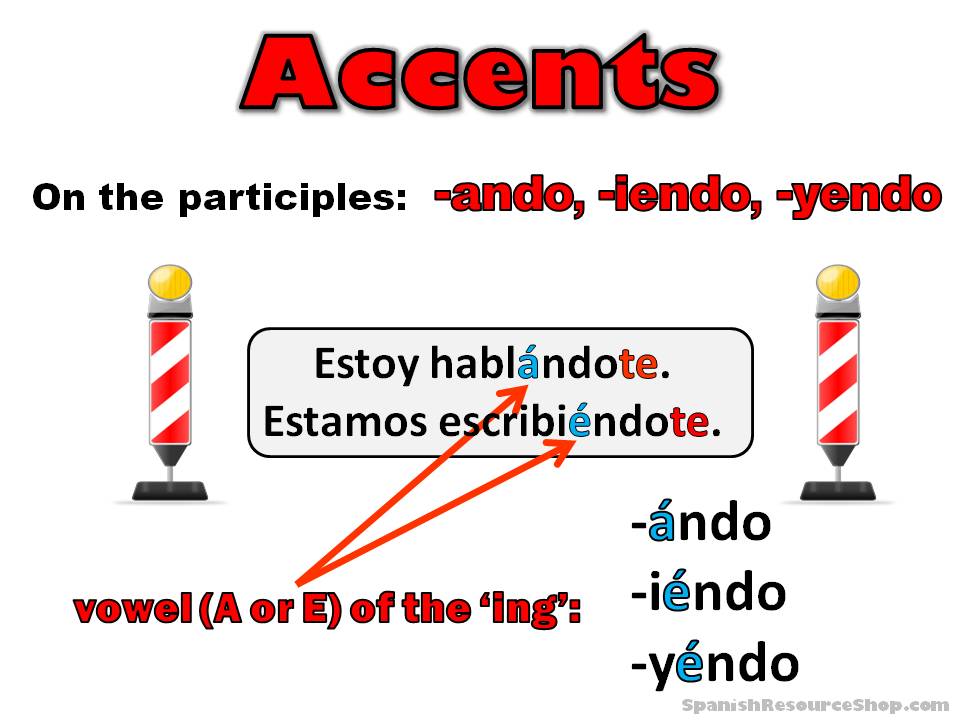 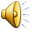 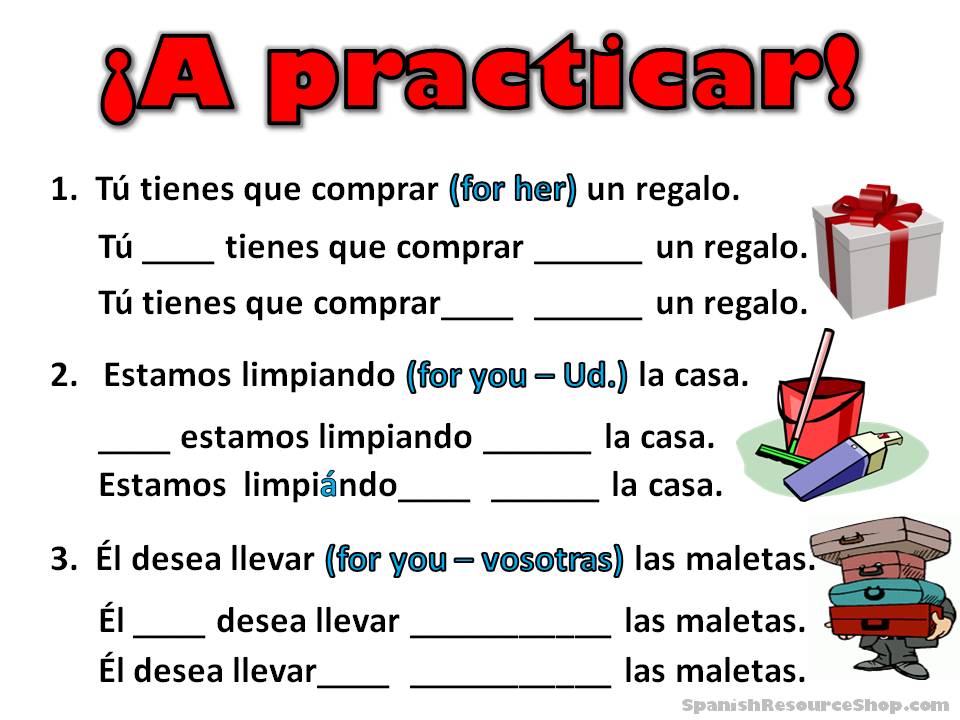 a ella
le
le
a ella
a Ud.
Le
a Ud.
le
a vosotras
os
os
a vosotras
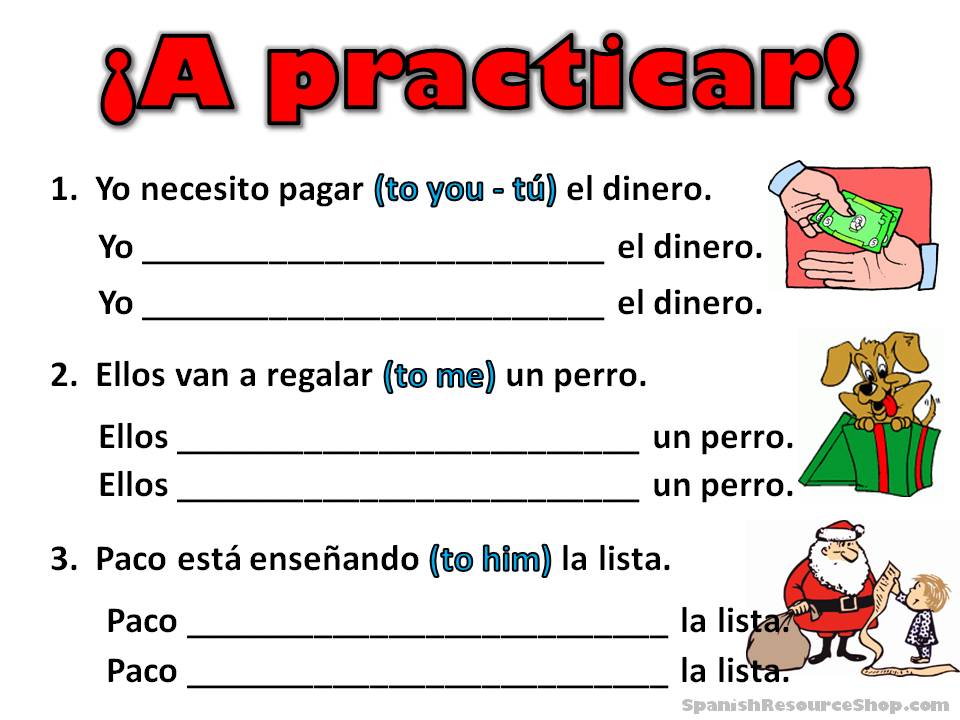 te necesito pagar (a ti)
necesito pagarte (a ti)
me van a regalar (a mí)
van a regalarme (a mí)
le está enseñando (a él)
está enseñándole (a él)
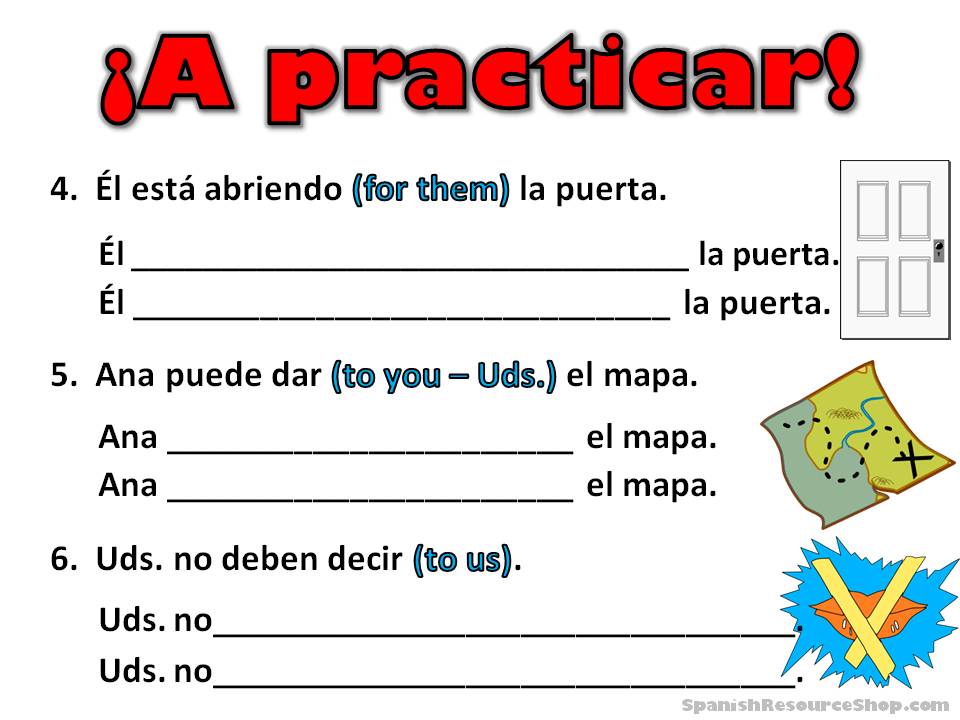 les está abriendo (a ellos/as)
está abriéndoles (a ellos/as)
les puede dar (a Uds.)
puede darles (a Uds.)
nos deben decir (a nosotros/as)
deben decirnos  (a nosotros/as)